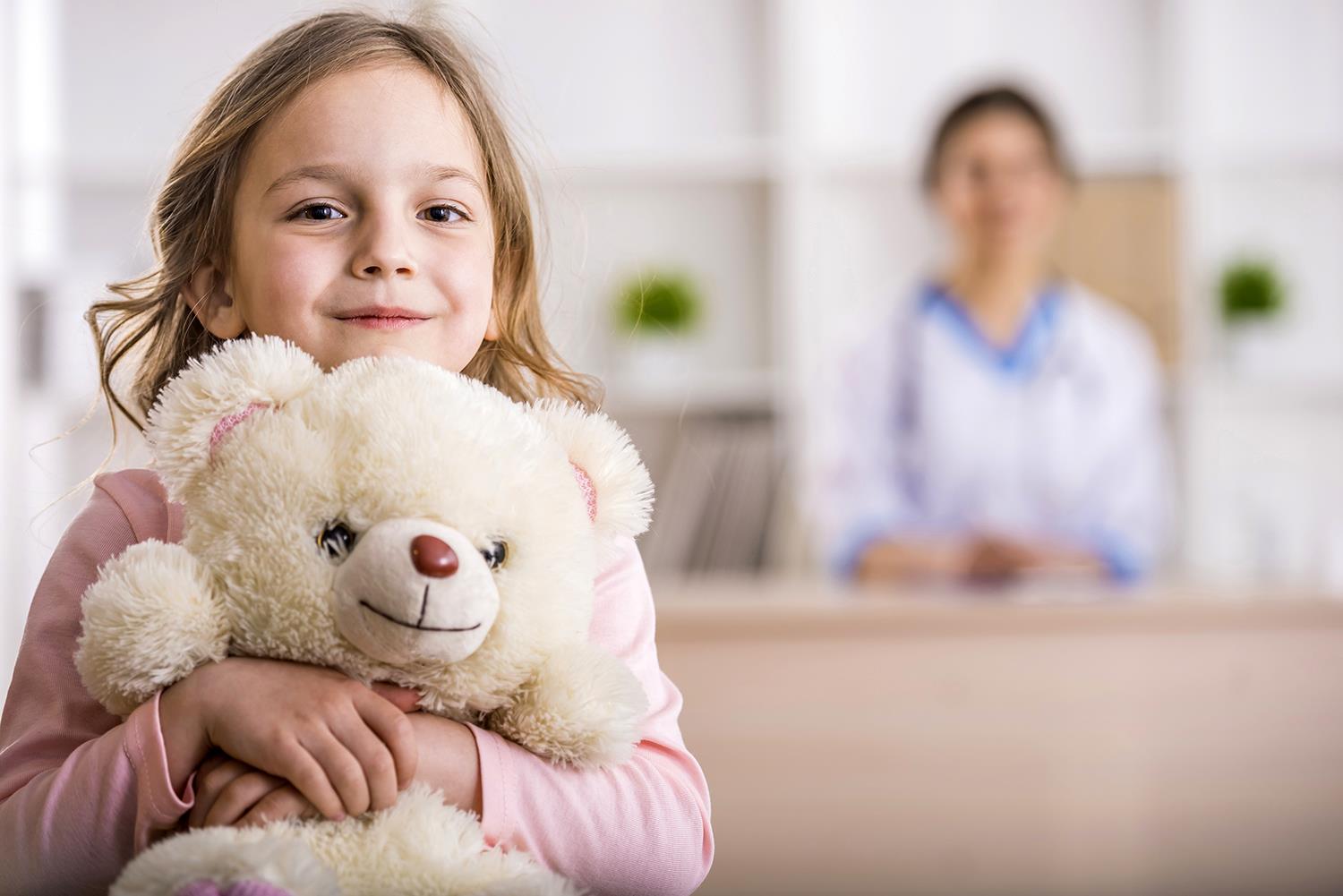 ДЕТИ – В АБСОЛЮТНОМ 
ПРИОРИТЕТЕ!
Объединение усилий государства и бизнеса 
в решении задач 
по предотвращению семейного неблагополучия 
и социального сиротства
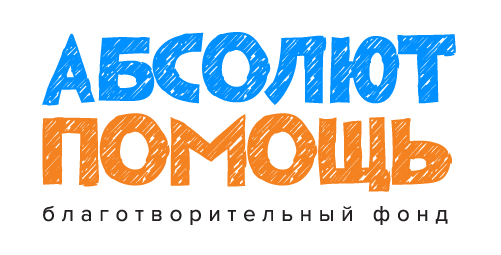 ДЕЯТЕЛЬНОСТЬ ФОНДА
НАПРАВЛЕНИЯ ДЕЯТЕЛЬНОСТИ
Цель – улучшение качества жизни детей с ограниченными возможностями здоровья

Направления деятельности:
1. Целевая помощь тяжелобольным детям
Оплата диагностики, лечения, реабилитации и санаторно-курортного лечения
Приобретение лекарственных средств, оборудования и средств реабилитации
2. Поддержка проектов НКО и госучреждений 
Помощь в реализации социально-значимых проектов НКО и государственным учреждениям, направленных на повышение качества жизни детей
3. Школа-интернат «Абсолют»
Строительство и оборудование школы
Обучение и воспитание детей с особенностями развития: детей-сирот и детей, оставшихся без попечения родителей
Оказание медицинской и психосоциальной помощи

Благополучатели фонда - дети и семьи с детьми в трудной жизненной ситуации
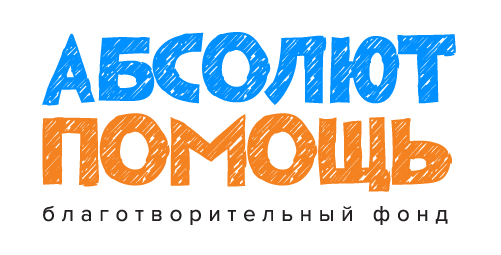 ДЕЯТЕЛЬНОСТЬ ФОНДА ЗА 2002 - 2016
ЦЕЛЕВАЯ ПОМОЩЬ ДЕТЯМ
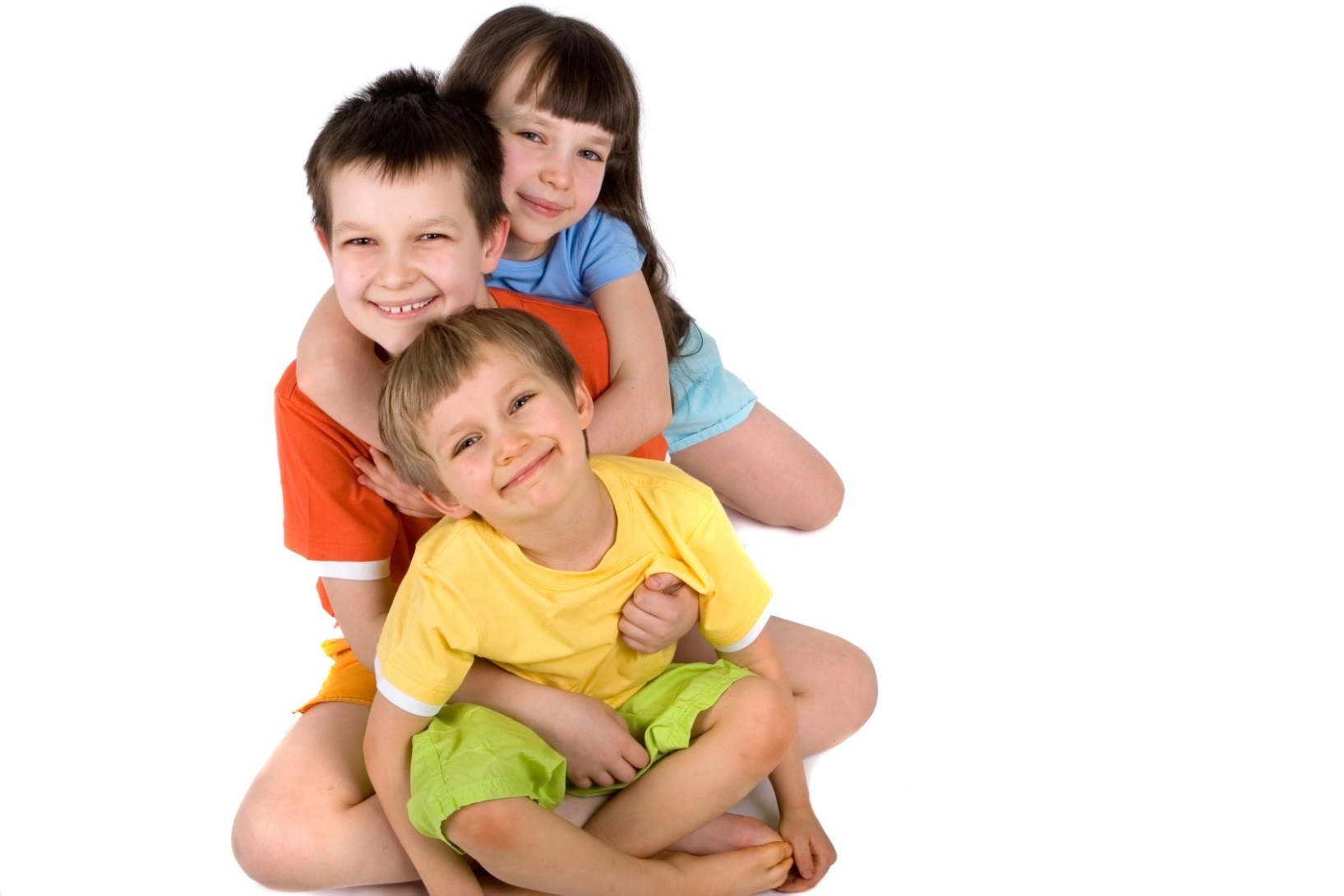 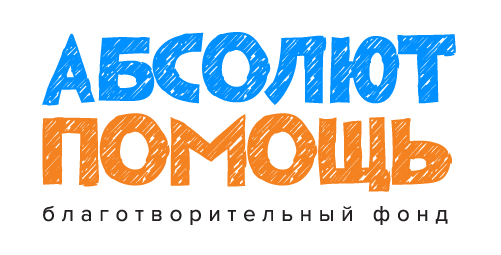 ДЕЯТЕЛЬНОСТЬ ФОНДА ЗА 2002 - 2016
ЦЕЛЕВАЯ ПОМОЩЬ ДЕТЯМ
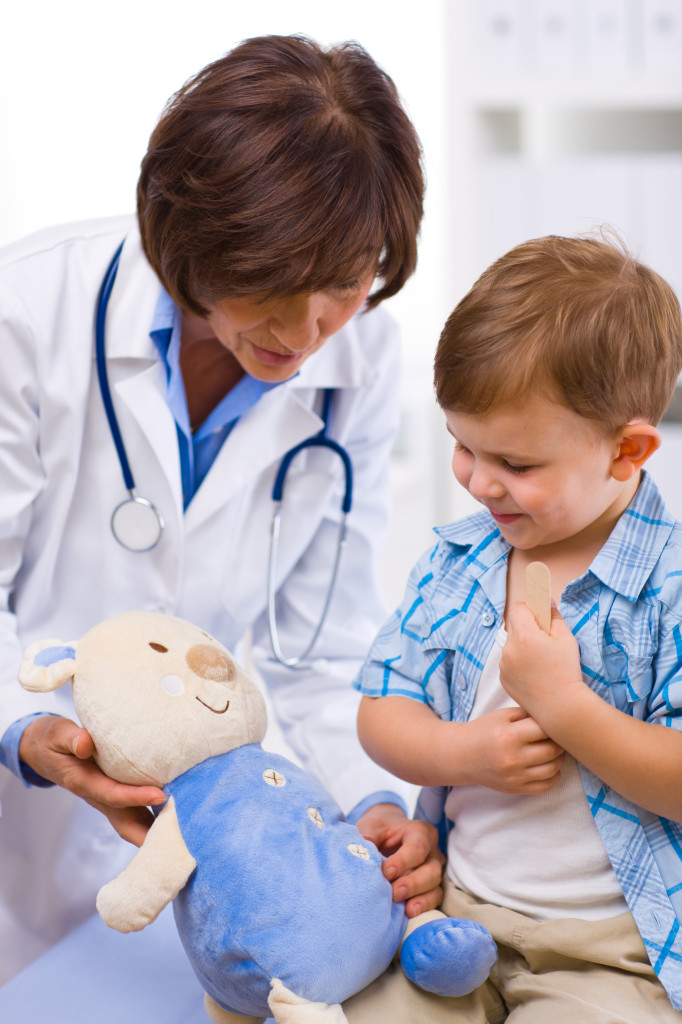 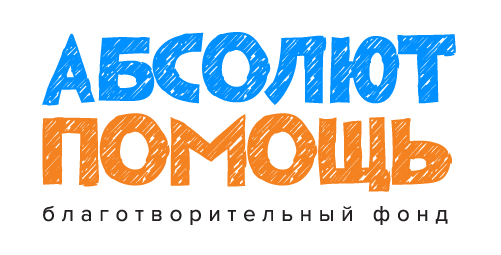 [Speaker Notes: На сегодняшний день в Московской области проживает 19,8 тыс. детей с ограниченными возможностями здоровья, из них порядка 15,5 тыс. нуждаются в реабилитационных услугах

Государственная программа «Социальная защита населения Московской области», в рамках которой с 2016 по 2018 год предусмотрено выделение из областного бюджета 40,3 млн. рублей (в 2016 г. – 11,6 млн. руб., в 2017 г. – 14,3 млн. руб., в 2018 г. – 14,3 млн. руб.)

В 2016 году на основании заключённого контракта прошли реабилитацию в полустационарной форме социального обслуживании 127 детей, до конца года в стационарной форме 
и в форме обслуживания на дому пройдут ещё 93 ребенка.]
ДЕЯТЕЛЬНОСТЬ ФОНДА 2002-2016
ПОДДЕРЖКА ПРОЕКТОВ НКО И ГОСУДАРСТВЕННЫХ УЧРЕЖДЕНИЙ
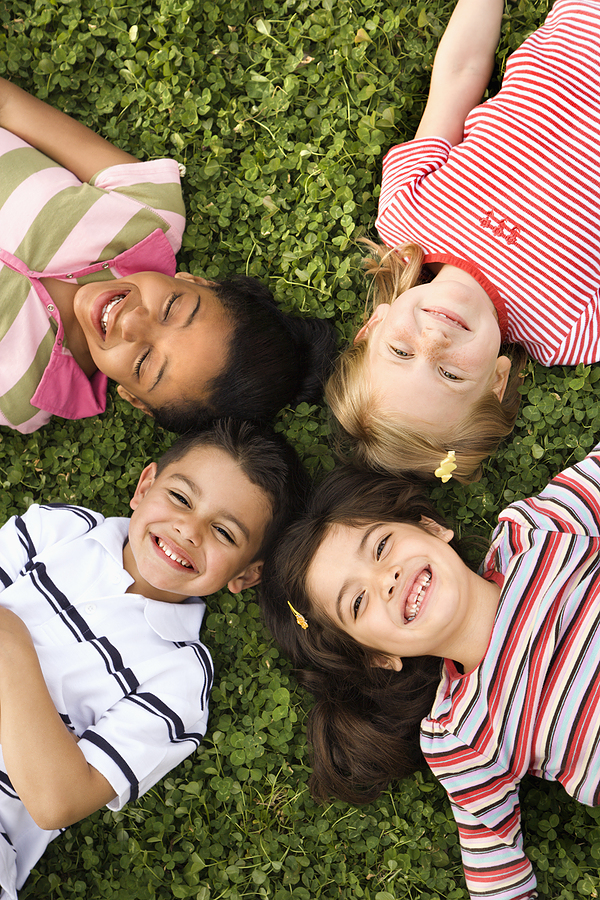 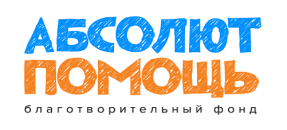 ДЕЯТЕЛЬНОСТЬ ФОНДА 2016
ПОДДЕРЖКА НКО И ГО
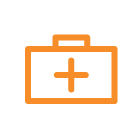 Разработка информационно-аналитического портала «Дар» 
для семей, воспитывающих детей-инвалидов МО

Программа поддержки проектов совместно с «Фондом поддержки детей, находящихся в трудной жизненной ситуации»

Проведение конкурса социально-значимых проектов для НКО и государственных учреждений, направленных на повышение качества жизни детей, находящихся в трудной жизненной ситуации. На базе учреждений: Филимонковский детский дом-интернат, Коломенский детский дом-интернат, школа «Абсолют» и др.

Программа по профориентации и трудоустройству учащихся и выпускников школ-интернатов МО

 Поддержка летних лагерей для детей с ОВЗ
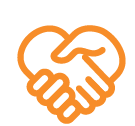 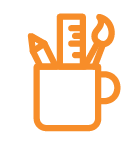 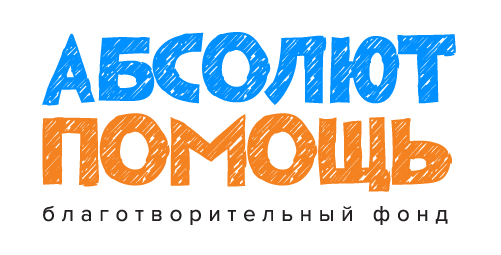 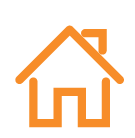 ПАРТНЕРСКАЯ ИНИЦИАТИВА
«ДЕТИ – В АБСОЛЮТНОМ ПРИОРИТЕТЕ!»
Партнерская инициатива по реализации комплексных проектов муниципальных образований Московской области, направленных на развитие ранней помощи и внедрение эффективных технологий социальной реабилитации детей-инвалидов и детей с ограниченными возможностями здоровья.

По результатам конкурсного отбора Фонд поддержки детей и представители БФ «Абсолют-Помощь» определили три муниципалитета: 

•	Сергиево-Посадский муниципальный район, 
•	Городской округ Электросталь, 
•	Городское поселение Кратово Раменского муниципального района
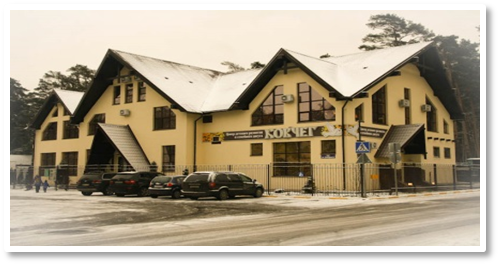 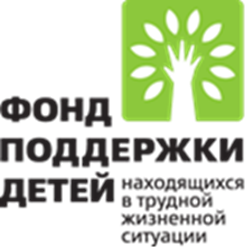 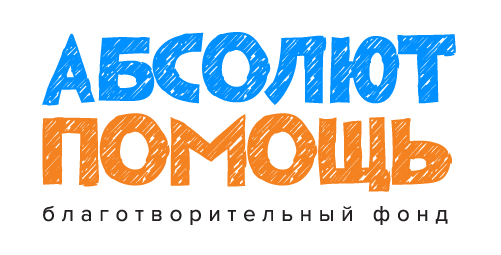 [Speaker Notes: Благодаря партнерской инициативе в Московской области поддержаны три комплексных муниципальных проекта, направленных на создание системы ранней помощи и внедрение эффективных технологий социальной реабилитации детей-инвалидов и детей с ОВЗ. Эти проекты были отобраны в рамках стандартных конкурсных процедур, ежегодно организуемых Фондом поддержки детей. 
на территории которых уже весной этого года в рамках проекта будут созданы службы ранней помощи и социальной реабилитации семей с детьми-инвалидами и детьми с ОВЗ. Проект «Дети – в абсолютном приоритете!» представляет собой новый формат трехстороннего взаимодействия, которое призвано объединить усилия муниципальных и региональных органов власти, Фонда поддержки детей и БФ «Абсолют-Помощь». 
В проекте «Дети – в абсолютном приоритете!» примут участие 10 структурных подразделений администраций муниципальных образований, 15 государственных и муниципальных учреждений соцзащиты, 655 детей с ОВЗ и детей-инвалидов, а также дети из социального окружения, родители, опекуны, попечители, представители некоммерческих организаций и волонтеры.]
ШКОЛА-ИНТЕРНАТ «АБСОЛЮТ» 
ПРОГРАММА КОМПЛЕКСНОГО РАЗВИТИЯ
Улучшение качества жизни ребенка с ОВЗ: медицинское, психологическое, социальное сопровождение, образование и внеурочная деятельность

Выявление индивидуальных потребностей и возможностей ребенка 

Реализация инновационных программ на базе школы «Абсолют» и тиражирование опыта

Создание комплексной системы сопровождения учащихся, семей и выпускников

Максимальная интеграция ребенка 
в общество
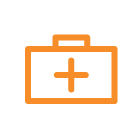 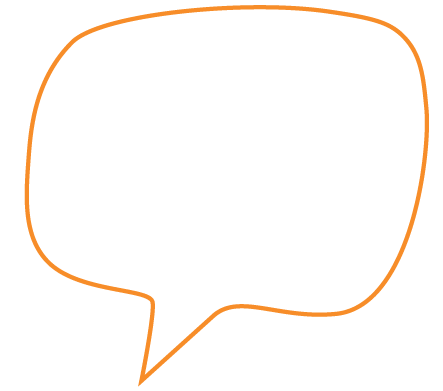 99 УЧАЩИХСЯ
3-7 лет - 8 детей
7-12 лет - 52 ребёнка
12-15 лет - 21 ребёнок
15-18 лет - 18 детей
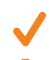 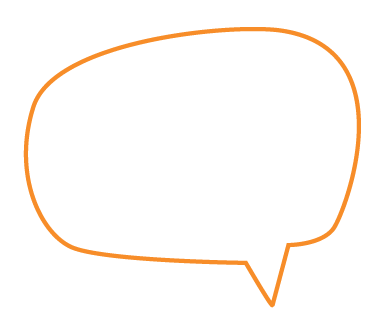 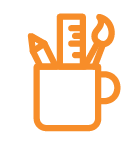 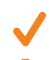 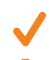 3 детей-сирот живут в школе
78 в приемных семьях
18 детей живут с родителями
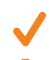 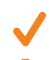 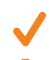 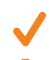 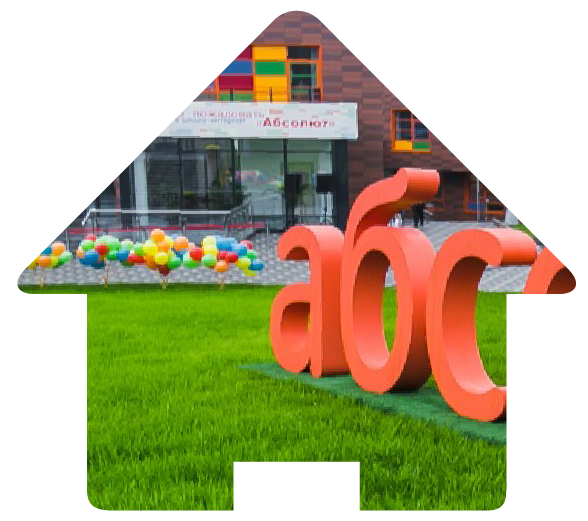 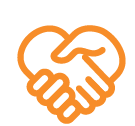 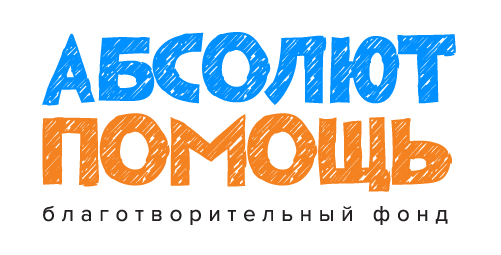 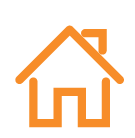